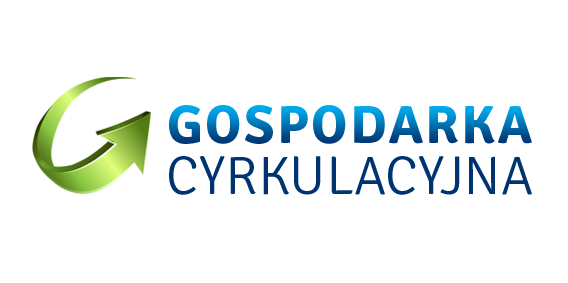 Górnictwo i energetyka jako element gospodarki o obiegu zamkniętym
Dr hab. Joanna Kulczycka, prof. AGH
 IGSMiE PAN
Społeczeństwo konsumpcyjne ?
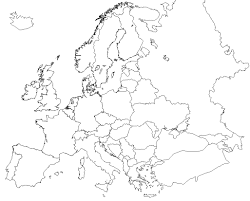 Przeciętny mieszkaniec Europy zużywa rocznie 16 ton różnego rodzaju materiałów, z czego 6 ton  wyrzuca
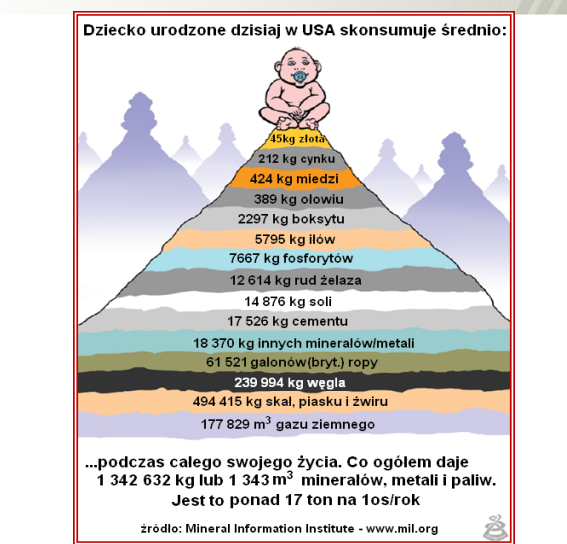 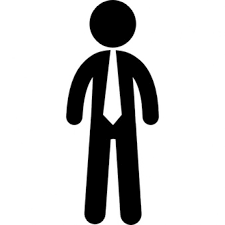 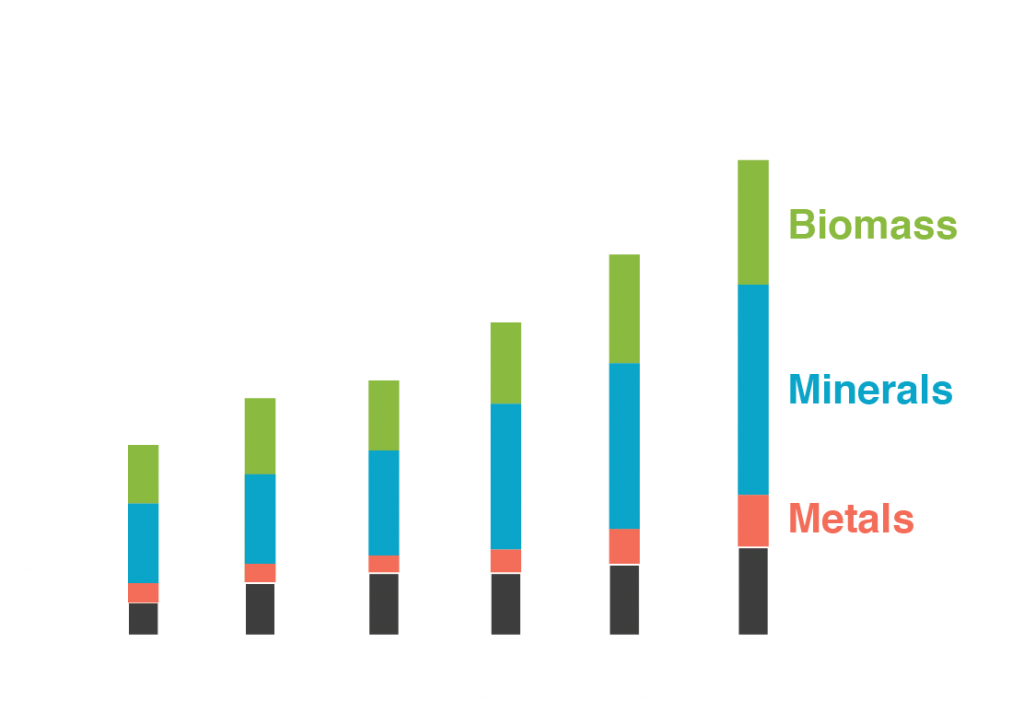 Zapotrzebowanie na surowce
Z 78 analizowanych surowców aż 27 (wcześniej 14) zostało uznane za krytyczne UE.W Polsce 25 surowców kluczowych
Nowy wykaz surowców krytycznych 
– wrzesień 2017
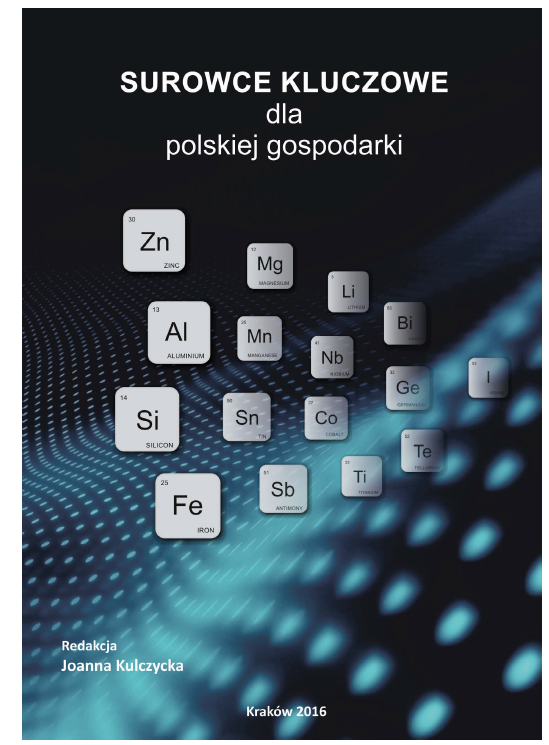 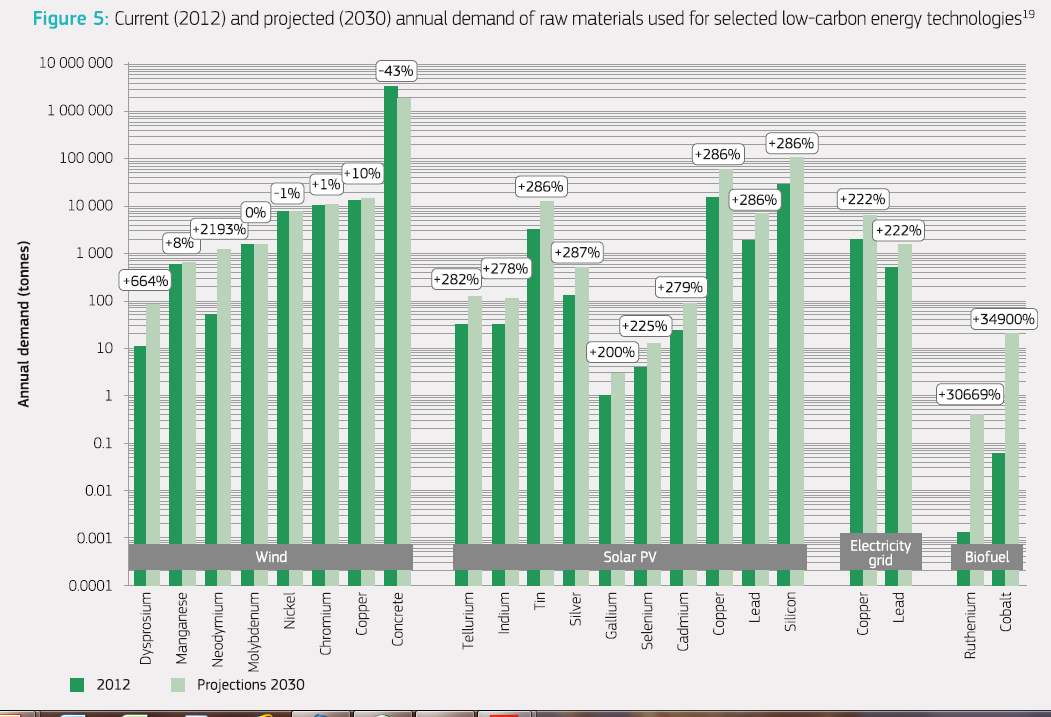 Technologie niskoemisyjne spowodują. iż nastąpi  kilkudziesięciokrotny wzrost zapotrzebowania na niektóre surowce.
Zasobooszczędność
Zasobooszczędność jest jednym z głównych czynników konkurencyjności przedsiębiorstw, oznacza wykorzystywanie zasobów naturalnych w sposób zrównoważony, przy jednoczesnym ograniczaniu skutków dla środowiska oraz umożliwianiu wzrostu gospodarczego – dzięki względnemu oddzieleniu go od zużycia materiałów.
Przeciętnie 40% kosztów europejskich przedsiębiorstw to koszty surowców, wraz z  wydatkami na energię i wodę to nawet 50%. Koszty pracy stanowią 20% łącznych kosztów produkcji.
Wzrost zasobooszczędności w całym łańcuchu wartości to zmniejszenie materiałów o 17–24% do roku 2030, a lepsze wykorzystanie zasobów to oszczędności dla przedsiębiorstwa w UE w wysokości około 630 mld EUR rocznie.
GOZ a zasobooszczędność
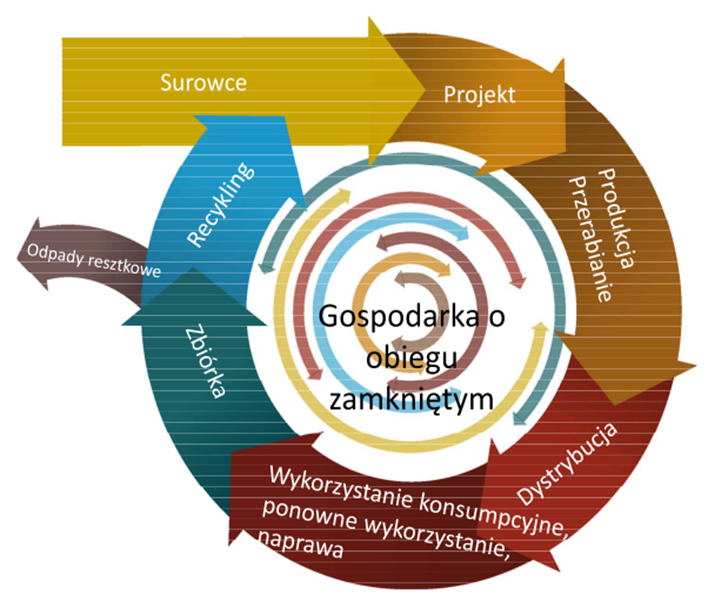 GOZ czy też gospodarka oparta na symbiozie ułatwia oszczędność zasobów i kosztów przez maksymalizację czasu wykorzystywania zasobów, produktów i komponentów, gdyż wartość dodaną produktów zachowuje się możliwie jak najdłużej oraz eliminuje się odpady. 
Zachowuje zasoby w obrębie gospodarki, kiedy cykl życia produktu dobiega końca, pozwalając na ich ponowne wielokrotne wykorzystanie w sposób produktywny i tworząc w ten sposób kolejną wartość.
GOZ generuje innowacje w całych łańcuchu wartości
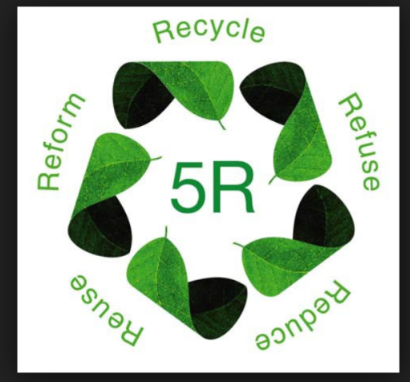 Źródło: Komunikat Komisji Europejskiej. 2014. Ku gospodarce o obiegu zamkniętym: program „zero odpadów dla Europy”. COM. 398.
Budowanie gospodarki cyrkulacyjnej w Europie
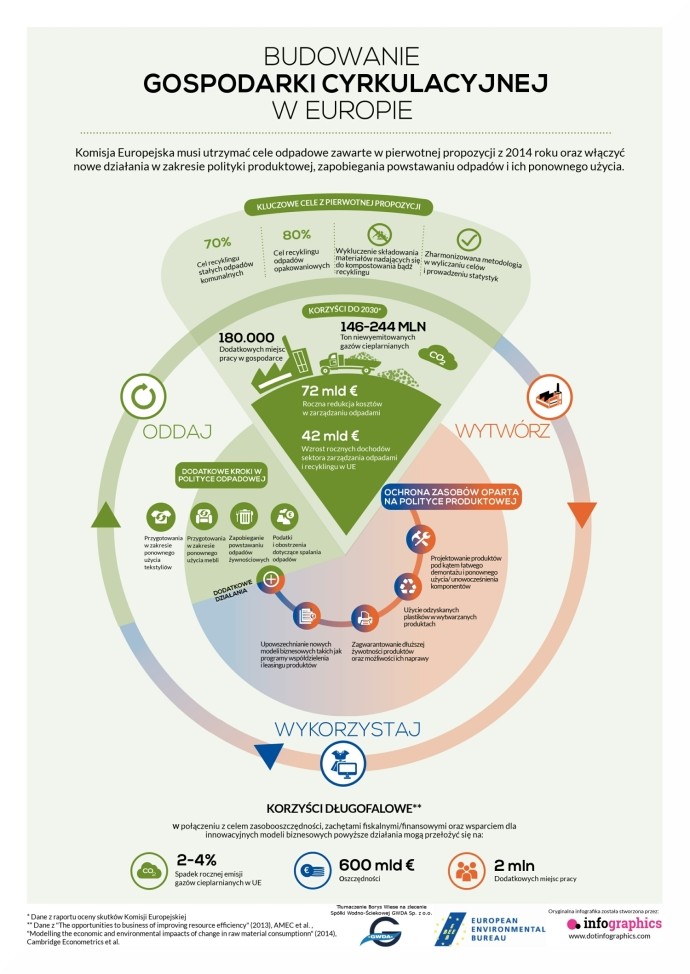 Utrzymanie wartości materiałów i energii używanych w produktach  w całym łańcuchu wartości przez optymalny czas, efektywne wykorzystanie zasobów na wszystkich etapach życia produktu 
+
Wytwarzanie odpadów ograniczone do minimum (odpady – jeżeli już powstaną – są traktowane jako potencjalne surowce)
=
Zrównoważona, niskoemisyjna, zasobooszczędna i konkurencyjna gospodarka
Wartość w gospodarce linearnej i GOZ
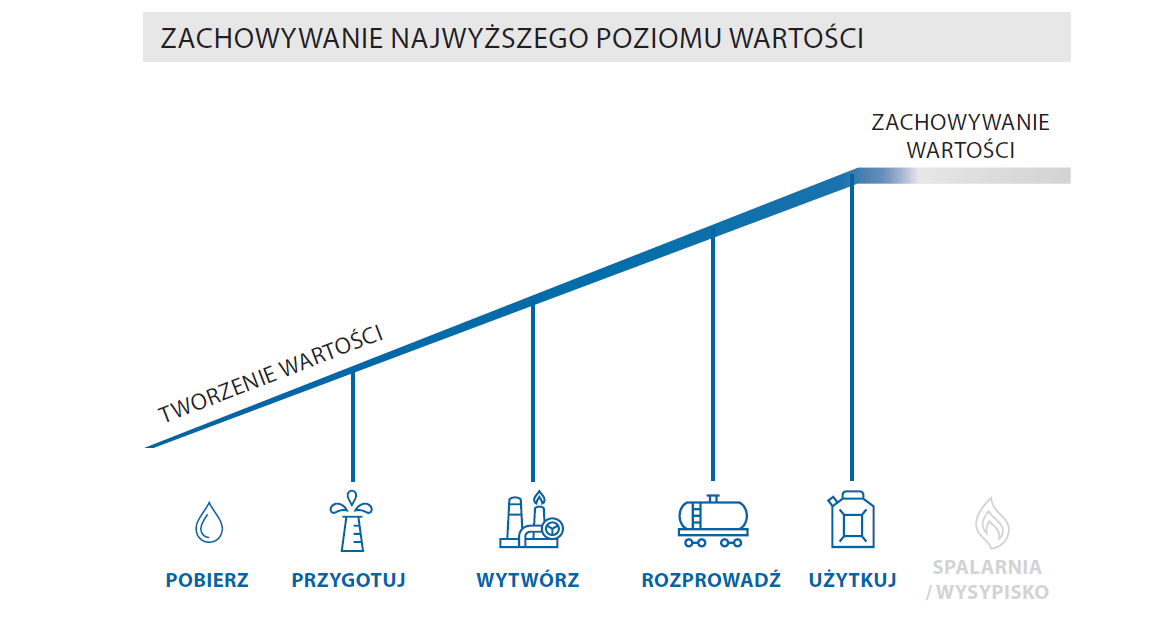 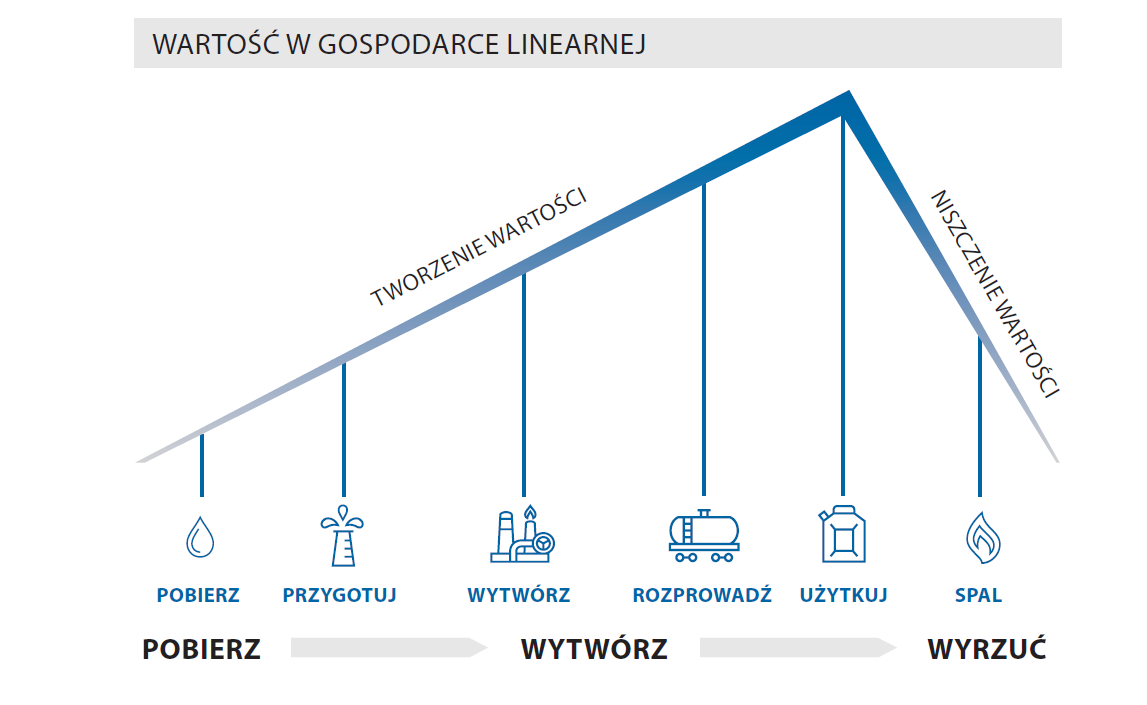 ekoprojektowanie
minimalizacja wytwarzania odpadów
ekoznakowanie
zrównoważone zamówienia publiczne
usługowe platformy kooperacyjne
deklaracje środowiskowe
zmniejszenie ilości substancji toksycznych
symbioza
przejście od płacenia za posiadanie (pay-for-ownership) do płacenia za używanie (pay-for-use)
otwarte innowacje
Źródło: Money 2015
GOZ w Polsce
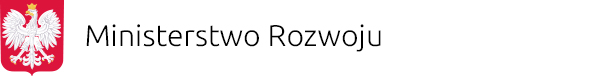 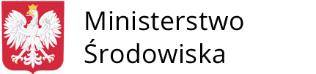 Mapa drogowa
transformacji w kierunku gospodarki o obiegu zamkniętym
Pilotażowy program priorytetowy gospodarki o obiegu zamkniętym (GOZ) - „Pilotażowy program priorytetowy GOZ” zatwierdzony przez Zarząd Narodowego Funduszu Ochrony Środowiska i Gospodarki Wodnej (2017). 

Gminy biorące udział w programie pilotażowym: Krasnobród, Łukowica, Sokoły, Tuczno i Wieluń.
Projekt z dnia 10 lipca 2017 r.
Źródło: Ministerstwo Rozwoju, www.mr.gov.pl
Źródło: Ministerstwo Środowiska, www.mos.gov.pl
GOZ a energetyka
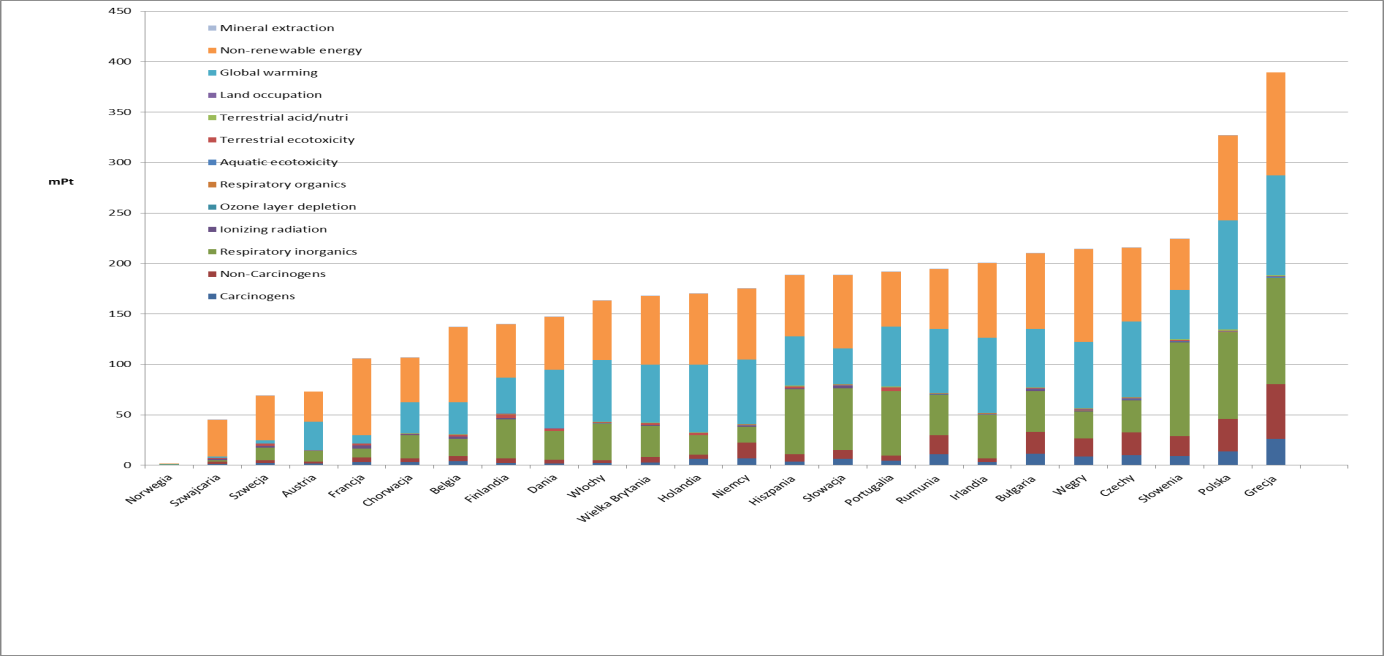 LCA procesu produkcji energii elektrycznej w poszczególnych krajach UE
LCA produkcji energii z węgla brunatnego 1 MWh
Ok. 11% wpływu
Symbioza  -  górnictwo i energetyka
NGO
NGO
MSP
MSP
MSP
MSP
MSP
Korzyści wykorzystania UPS w cementowniach
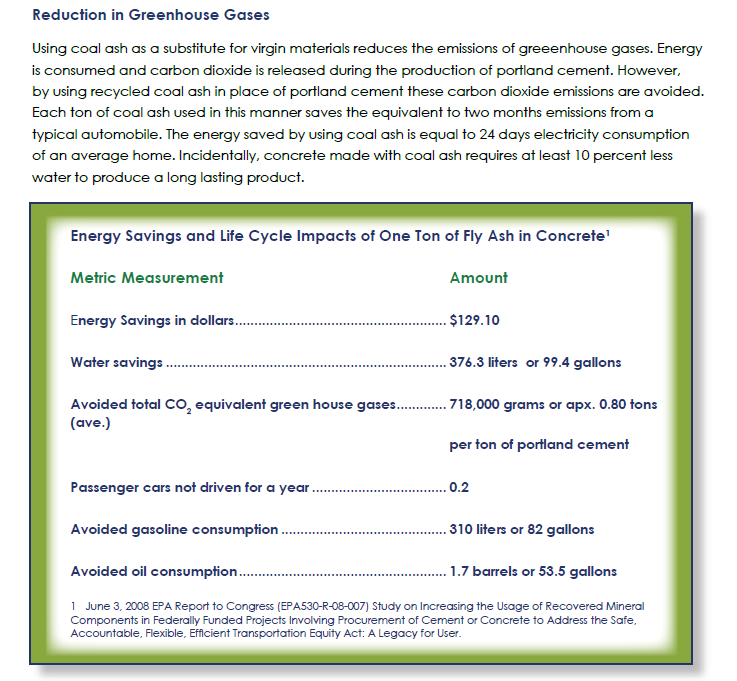 The Environmental Protection Agency has partnered with industry and other federal agencies in an effort to promote the reuse of coal ash. The Coal Combustion Products Partnership (C2P2) recognizes that the recycling and reuse of coal ash has a number of environmental benefits, including reduced land disposal, reduced utilization of virgin resources, and reduced greenhouse gases
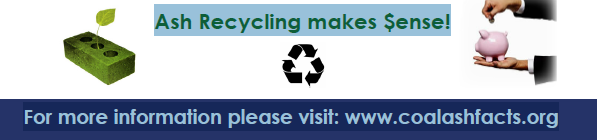 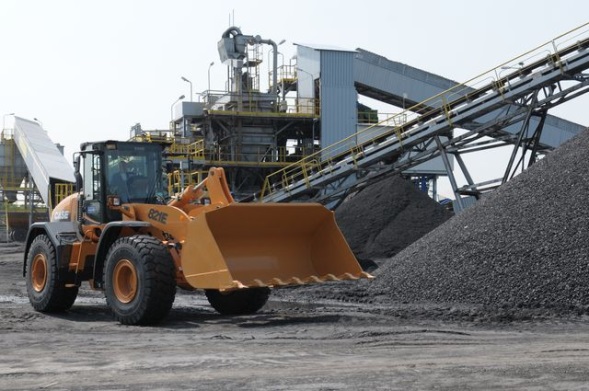 UBOCZNE PRODUKTY SPALANIA (UPS)
60% zagospodarowane (rekultywacja, cementownie, beton towarowy, drogownictwo, budownictwo, inne)
UPS w LICZBACH:
EUROPA: 150 mln Mg/rok
28 –UE:   100 mln Mg/rok
POLSKA:  20  mln Mg/rok
Gospodarcze zagospodarowanie UPS pozwala na ograniczenie wykorzystania zasobów pierwotnych.
GOZ traktowanie odpadów jako zasobów – brak odpadów mniejszy wpływ na środowisko całej energetyki
Przykład gips, który jest produktem ubocznym, o parametrach spełniającym wymogi dla materiału budowlanego i jako produkt handlowy jest wykorzystywany do produkcji konkretnych wyrobów budowlanych.
Nowe konkluzje BAT dla dużych obiektów spalania
W  celu  ograniczenia  ilości  odpadów  przesyłanych  do  unieszkodliwienia  ze  spalania  lub  procesu zgazowania  i  technik  redukcji  zanieczyszczeń,  w  ramach  BAT  należy  zorganizować  operacje  w  celu  zmaksy­malizowania, zgodnie z zasadą pierwszeństwa i z uwzględnieniem cyklu życia następujących elementów: 
a)   zapobiegania  powstawaniu  odpadów,  np.  maksymalizacji  udziału  pozostałości,  które  powstają  jako produkty uboczne; 
b)  przygotowania  odpadów  do  ponownego  użycia,  np.  w  zależności  od  konkretnych  wymaganych  kryteriów jakości; 
c)   recyklingu odpadów; 
innych metod odzysku (np. odzysku energii); poprzez odpowiednią kombinację technik tj...:
GOZ  - czas na zmiany  - bariery
Brak definicji surowiec wtórny - wiele terminów stosowanych jest zamiennie lub nieprecyzyjnie - chaos informacyjny i brak możliwości porównań ilościowych danych źródłowych. 
Rozszerzenie definicji produkt uboczny – pozostałości poprodukcyjne, nadające się do bezpośredniego wykorzystania bez uprzedniego przetwarzania lub stanowiące surowiec do produkcji innych wyrobów. PU w razie braku możliwości ich wykorzystania nabierają cech odpadów i powinny być traktowane zgodnie z przepisami regulującymi zasady postępowania z odpadami. – Wytyczne w zakresie wykorzystania produktów ubocznych oraz zalecanego postępowania z odpadami w rolnictwie i przemyśle rolno-spożywczym 2011 (https://bip.minrol.gov.pl/)
GOZ  - czas na zmiany  - bariery
Brak  standardów charakteryzujących poszczególne typowe produkty odpadowe (wtórne) powstające w kolejnych fazach odzysku oraz ewidencjonowanie ilości przetworzonych odpadów i odzyskanych z nich surowców wtórnych.

Złoża antropogeniczne – nie występuje pojęcie  w PGG
def. M. Nieć – sztucznie utworzone nagromadzenie wydobytej lub przetworzonej substancji mineralnej o właściwościach surowca mineralnego lub która może być przetworzona na surowiec mineralny, przydatny dla określonych zastosowań gdy istnieją warunki dla jego wykorzystania (wydobyte kopaliny w tym  towarzyszące lub współwystępujace)
Złoża antropogeniczne – wg. Ryszard  Uberman
GOZ  czas na zmiany  - bariery
Celem GOZ jest tzw. zamykanie obiegów (Loop), czyli ograniczanie strat materiałowych i energetycznych w procesach produkcji oraz promowanie recyklingu i szerszego wykorzystania odpadów również przez podmioty zewnętrzne – symbioza gospodarcza – brak przepisów. 
UPS to różnego rodzaju popioły oraz żużle, a także produkty poreakcyjne z instalacji odsiarczania spalin, jak również mieszaniny tych produktów – odpady  mogą być surowcem do produkcji  popiołu lotnego do betonu, spoiwa hydraulicznego, wypełniaczy mineralnych, kruszyw i innych. 
UPS w przyszłości mogą być zaliczone do odpadów niebezpiecznych (rtęć?)
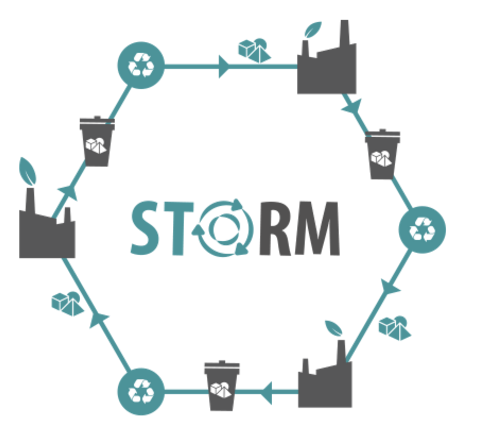 Projekt STORM: Industrial Symbiosis for the Sustainable Management of Raw Materials
GOZ a symbioza gospodarcza
Planowanie  UPS
Benefical use (sposoby zagospodarowania)
Pozwolenia - czas 
Gwarancje finansowe 
Deklaracja środowiskowa
Mersey Banks Industrial Symbiosis: towards a sustainable future
Deklaracje środowiskowe
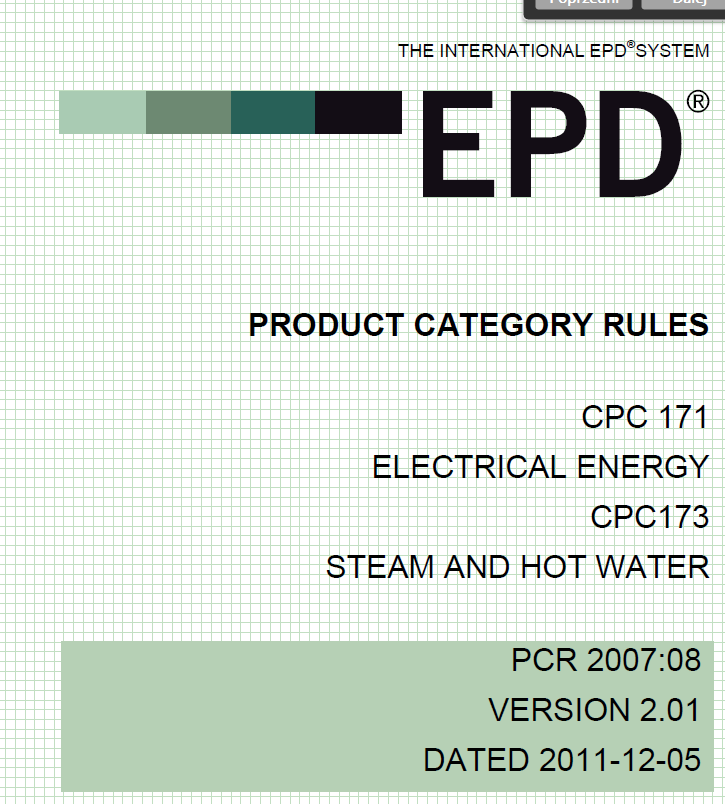 If the ash or by-products from combustion plants are deposited, the deposition process shall be allocated to the combustion plant operator i.e. the core process. If ash or by-products are reused as for instance road filling or as raw material in the construction sector any processes necessary to stabilize these materials shall be allocated to the core process and the collection and transportation to the site of use is allocated to the next user.
Planowanie
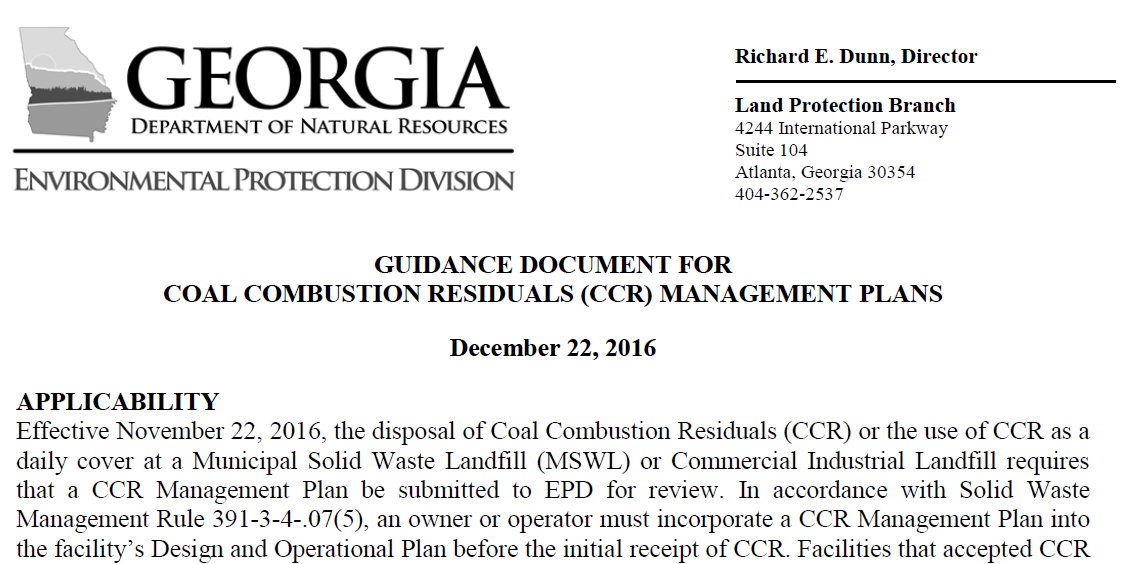 The April 2015 final CCR disposal rule reaffirms EPA's Bevill determination for beneficial use, and provides a definition to distinguish between beneficial use and disposal. The beneficial use of CCR definition is comprised of four criteria: the CCR must provide a functional benefit; the CCR must substitute for the use of a virgin material; meets product specifications and/or design standards;
Gwarancje finansowe - symbioza
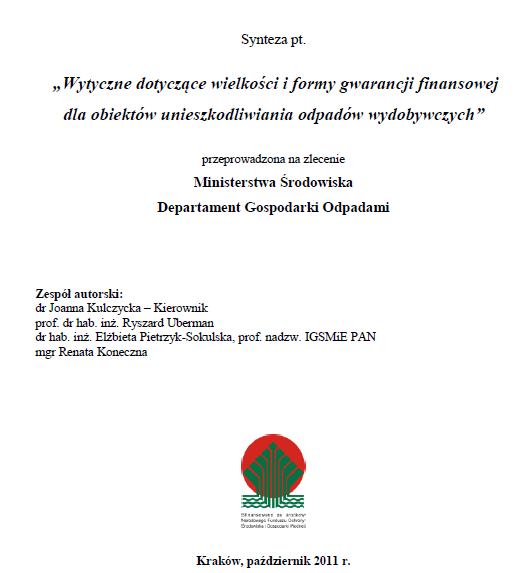 Sposób obliczenia – wypracowanie metodyki 
Forma gwarancji finansowej: 
lokata bankowa, 
bony skarbowe, 
obligacje 
ubezpieczenie
Środowiskowe aspekty produkcji energii elektrycznej w Polsce (cały mix) – scenariusze Polityki Energetycznej do 2030 (1TJ)
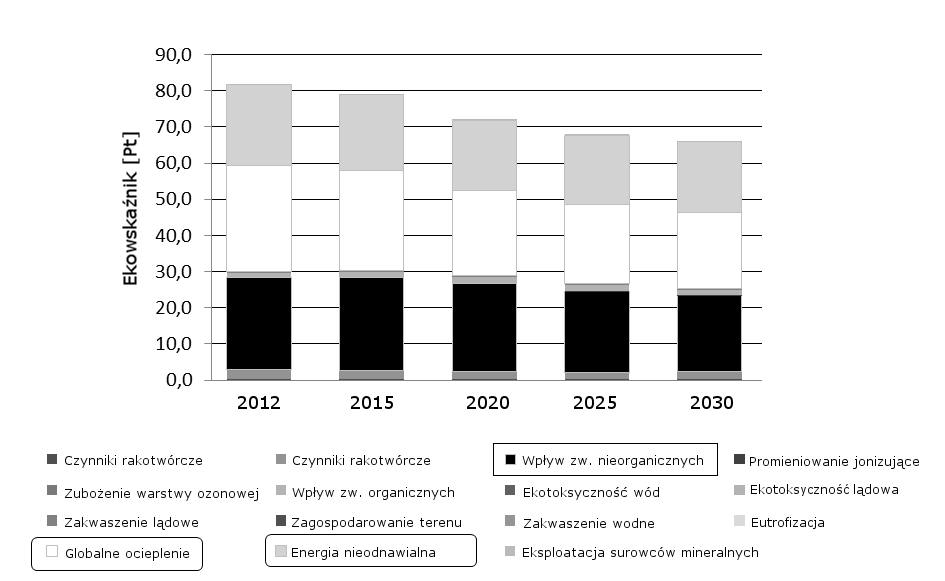 Zużycie paliw kopalnych
Emisje SOx, NOx, pył
Emisje CO2
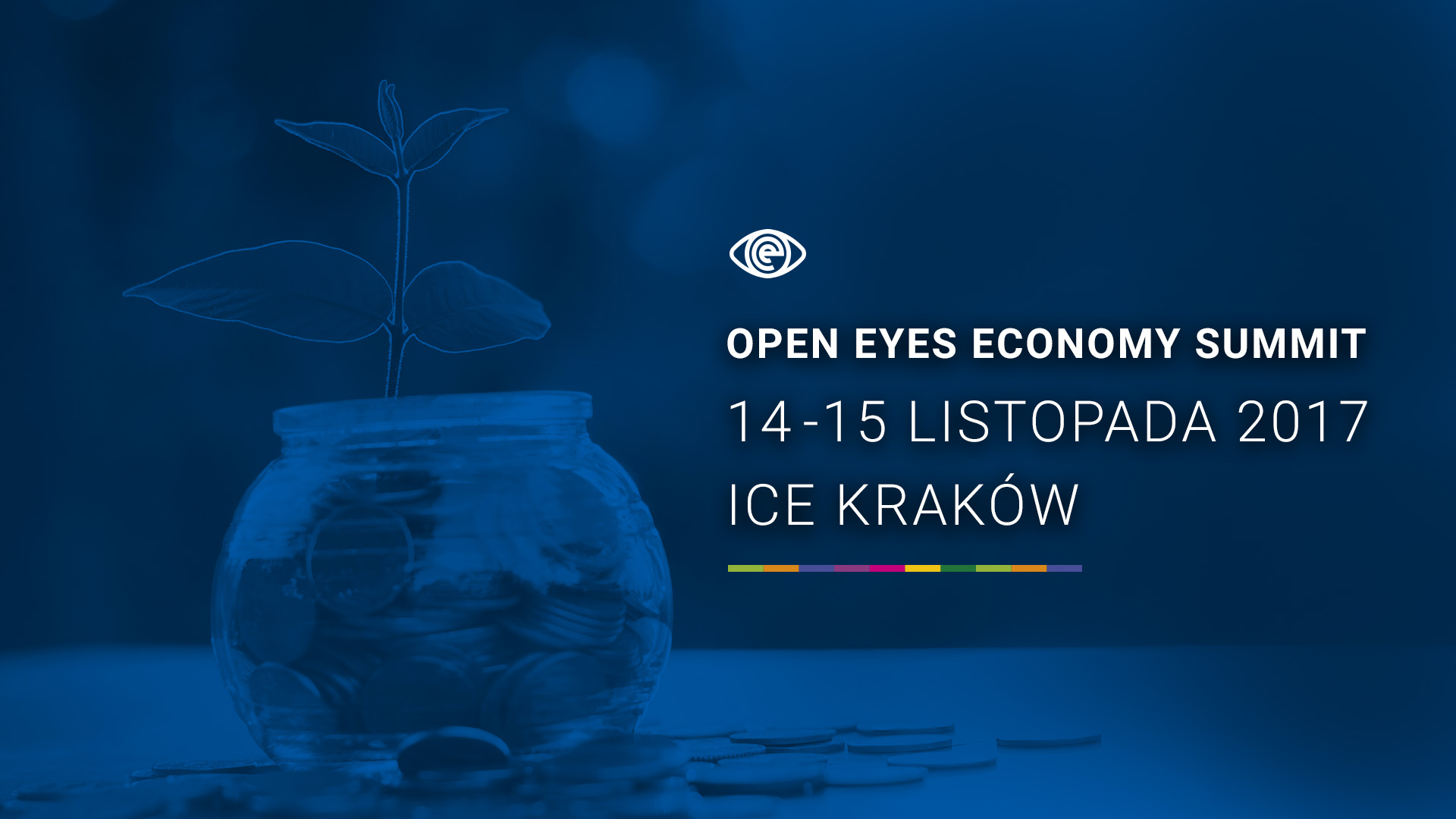 Ida Open Eyes Economy
Jesteśmy w ważnym punkcie węzłowym. Przed nami wyzwania i zagrożenia związane z kończącymi się zasobami tradycyjnych surowców, powtarzające się katastrofy ekologiczne, zmiany klimatu, niepokoje społeczne związane z rozwarstwieniem majątkowym i zderzeniem kultur, groźba zamknięcia granic otwartych dziś dla handlu i wymiany myśli. Nasze społeczeństwa, nasi przywódcy polityczni i liderzy intelektualni nie mają prostej odpowiedzi, jak zmierzyć się z przyszłością.
Dotychczasowe rozwiązania zawodzą. Więcej władzy? Więcej kapitału? Więcej technologii? Więcej produkcji i konsumpcji? Więcej tego samego, co już dziś mamy? To jałowe propozycje. Potrzebujemy nowego podejścia, nowej ścieżki, która pozwoli nam zachować świat niezniszczonym i rozwijać go.
Potrzebujemy wartości.
24
Zapraszam do dyskusji
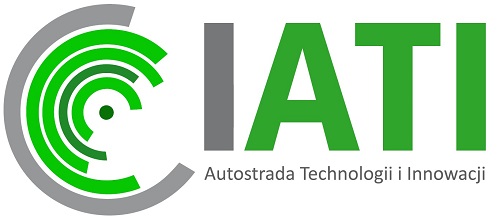 Joanna Kulczycka 
kulczycka@meeri.pl